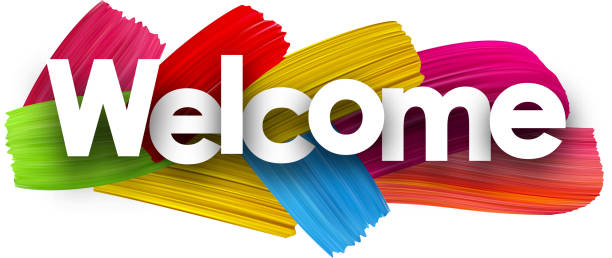 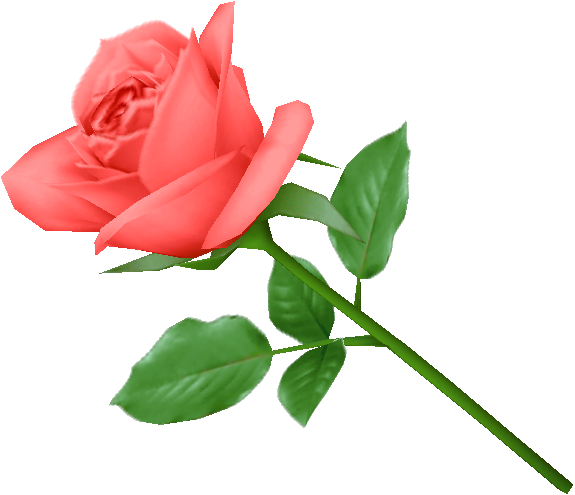 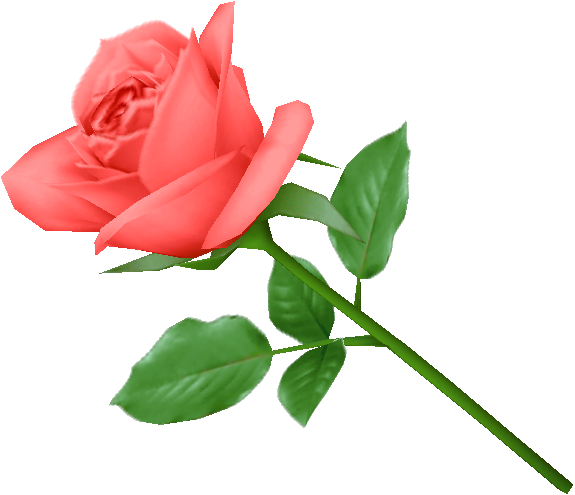 Teacher’s  Identity
Mizanur Rahman
Assistant Teacher
25 No Zangir  Government Primary School
Rupgonj , Narayangonj.
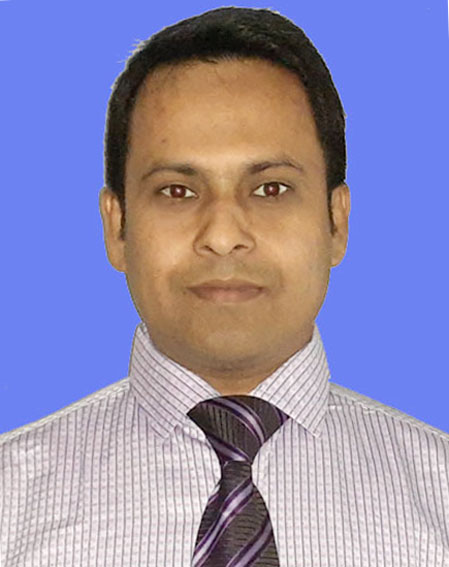 Lesson Identity
Class: Two
Subject: English
Unit: 1
Lesson: 4-6
Lets see a video
Today’s lesson
Alphabet
(A-E)
Learning Outcomes
After completing the lesson the students will be able to:
1.to become familiar with English sounds by listening to   common English words.
2. to say words with proper sounds and stress.3.to recognize and read the names of objects.
Aa
What is this ?
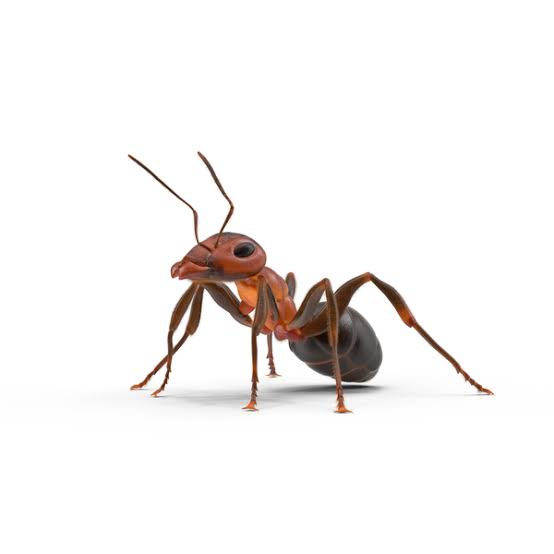 Ant
What is this ?
Bb
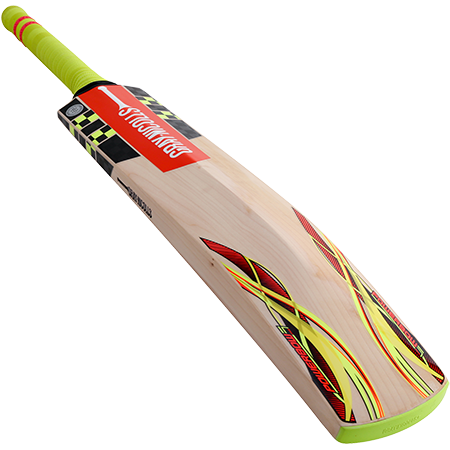 Bat
What is this ?
Cc
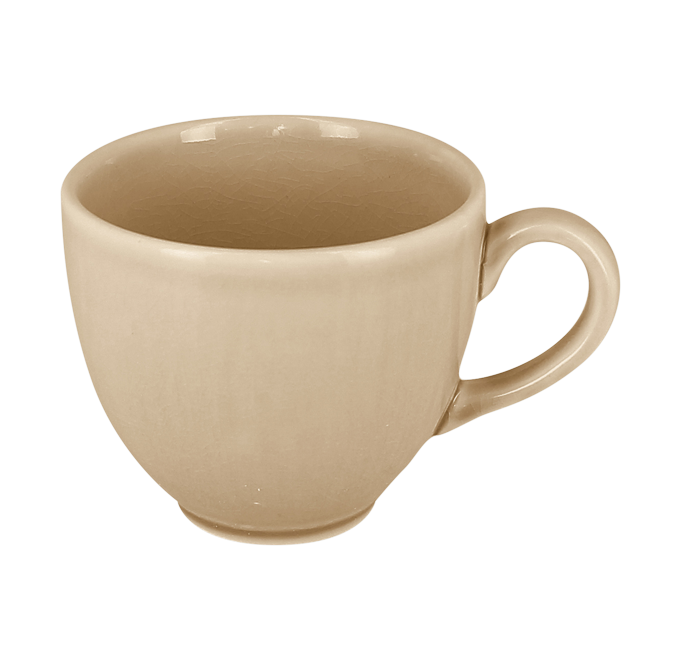 Cup
What is this ?
Dd
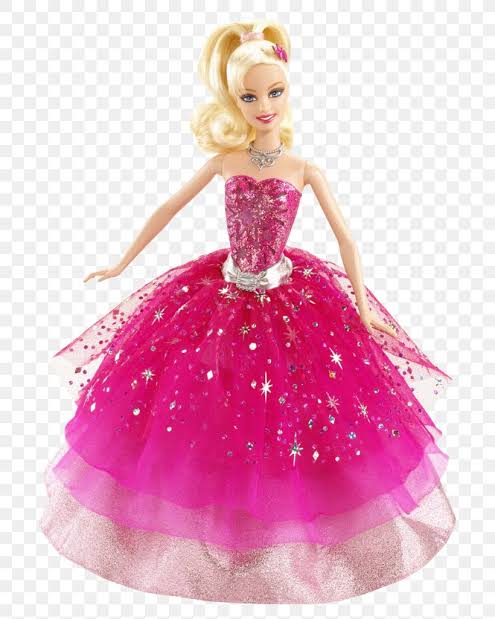 Doll
What is this ?
Ee
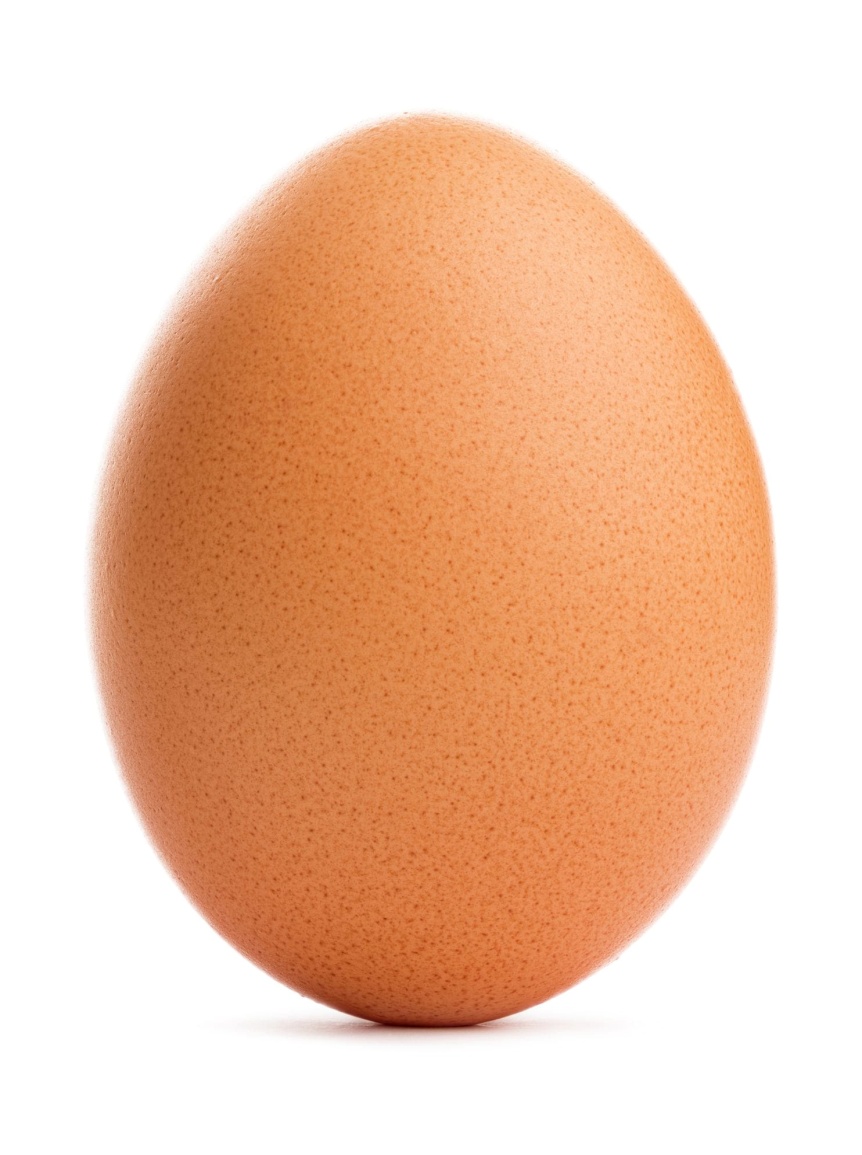 Egg
practice
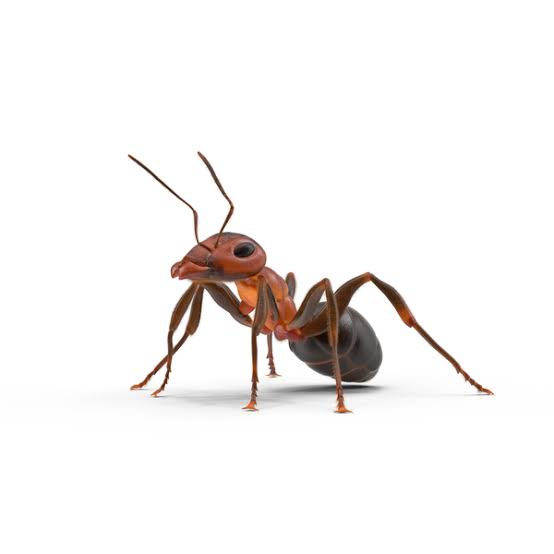 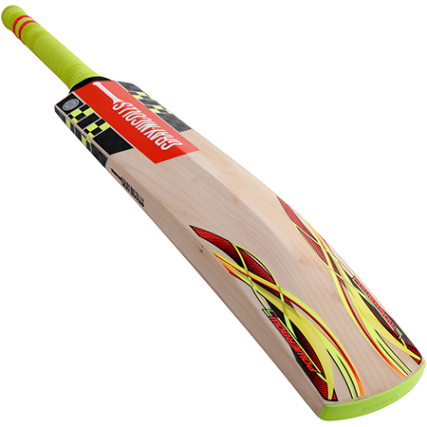 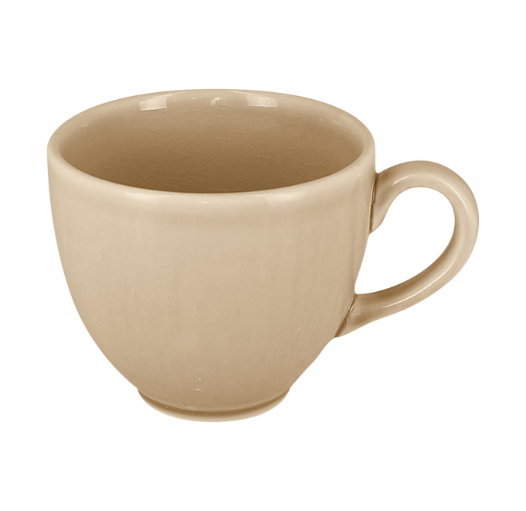 Ant
Bat
Cup
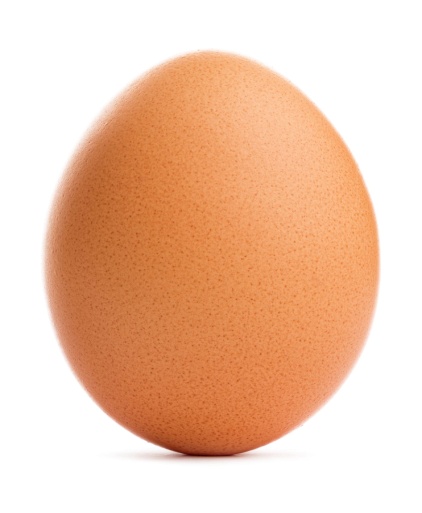 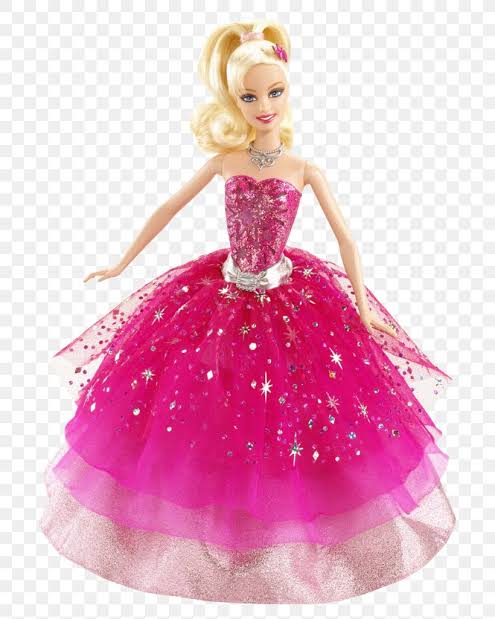 Doll
Egg
practice
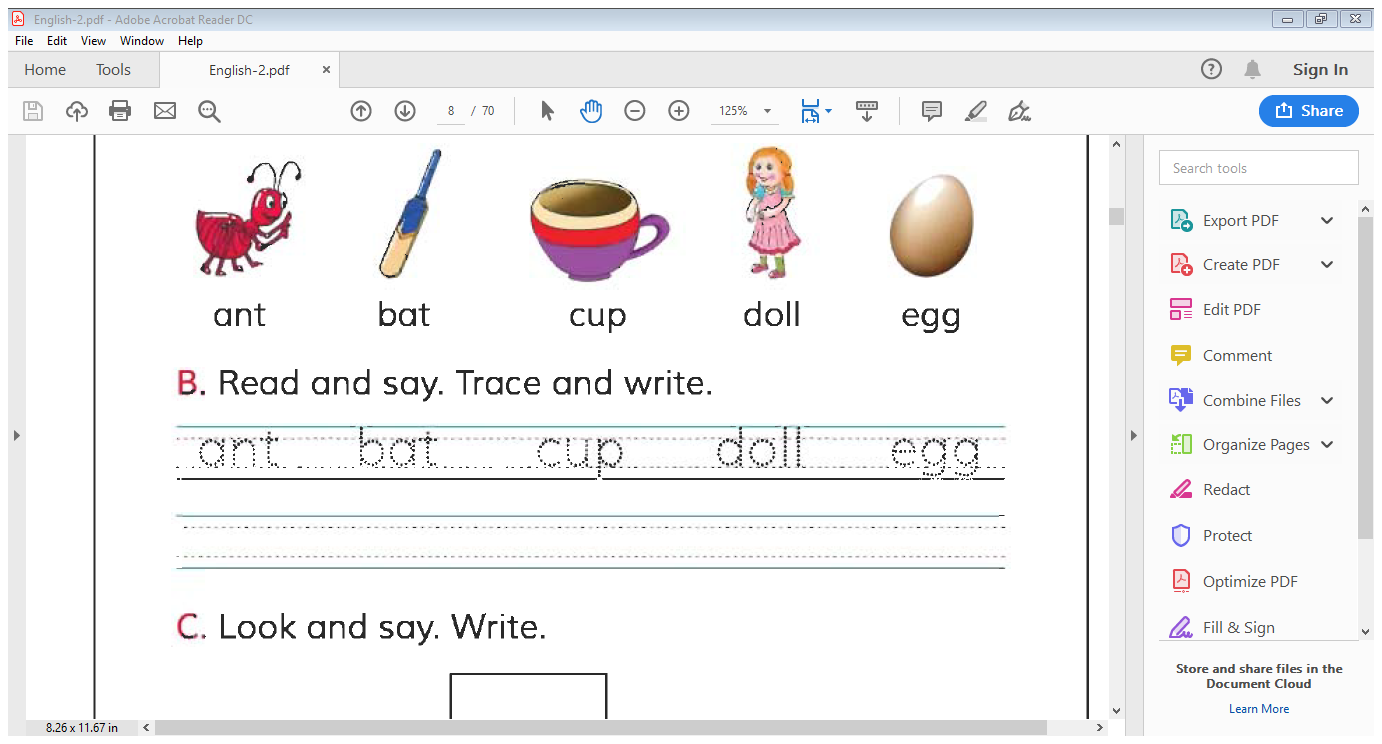 c
u
p
d
o
a
n
t
b
a
t
l
l
e
g
g
Match the first letter with the object name:
evolution
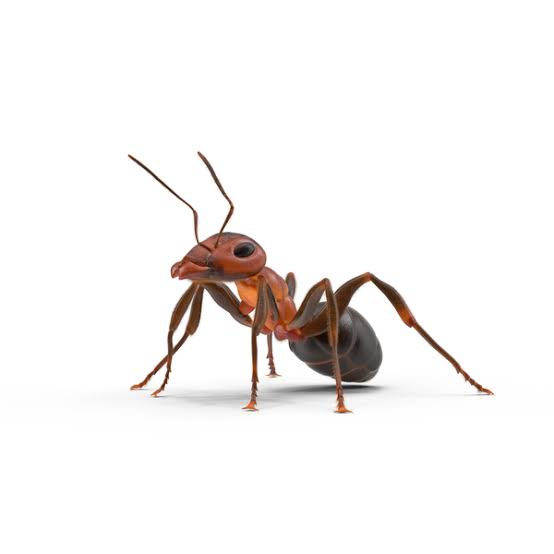 C
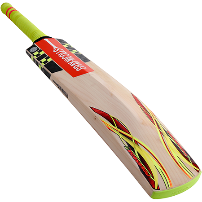 E
A
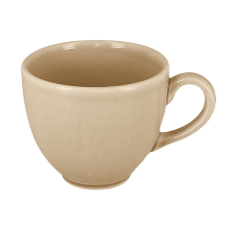 D
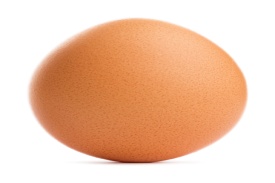 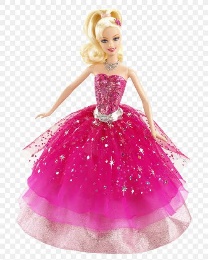 B
evolution
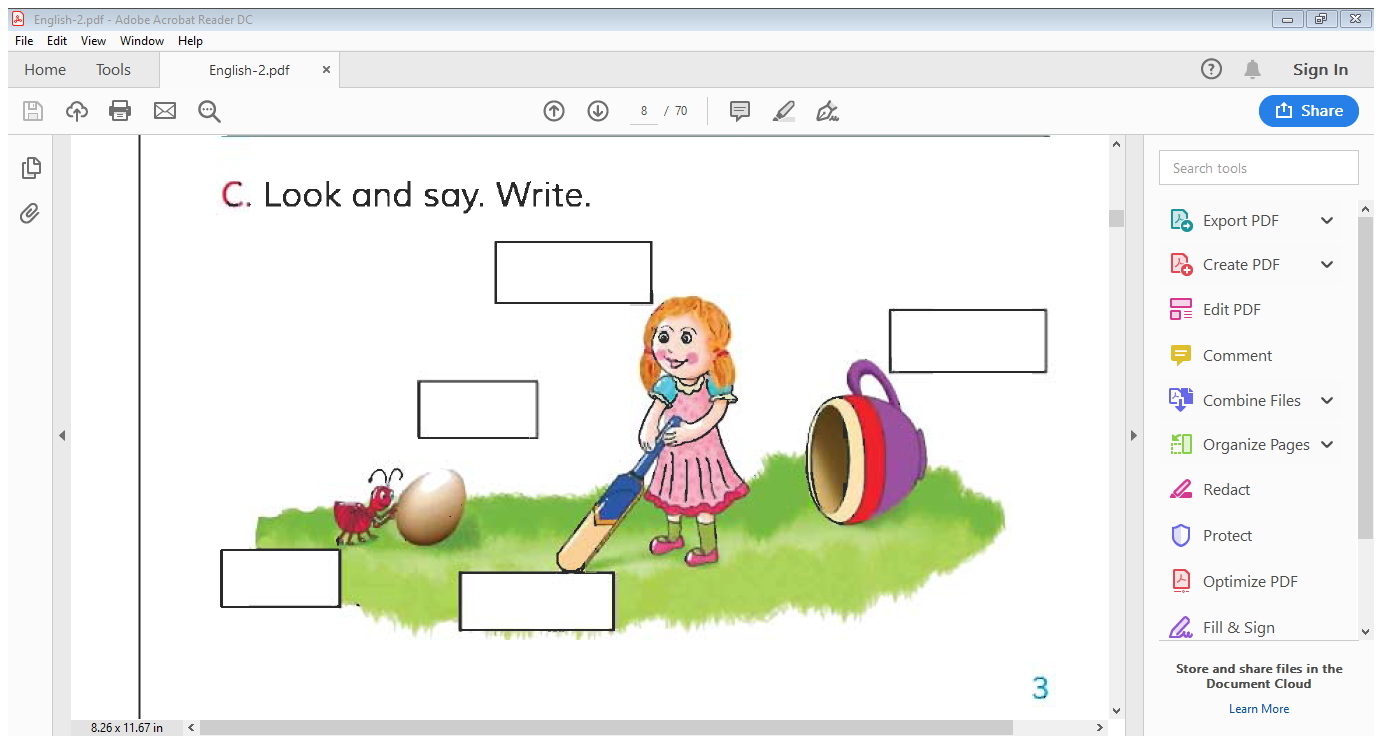 doll
cup
egg
ant
bat
One day one word
Alphabet
A,B,C,D,E,F,G,H,I,J,K,L,M,N,O,P,Q,R,S,T,U,V,W,X,Y,Z
বর্ণমালা
Goodbye…